العددان 4 ، 5
2-3
32
المفردات
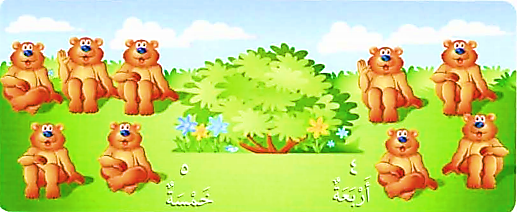 4
5
أربعـــة
خمســة
السابقة
التالية
1
العددان 4 ، 5
2-3
32
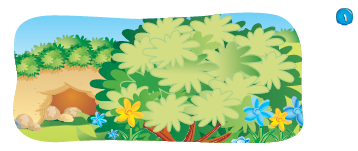 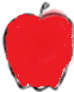 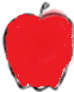 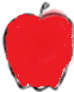 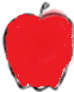 السابقة
التالية
2
العددان 4 ، 5
2-3
32
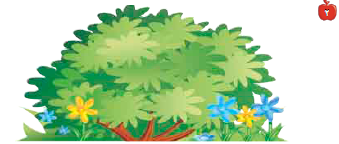 السابقة
التالية
3
العددان 4 ، 5
2-3
33
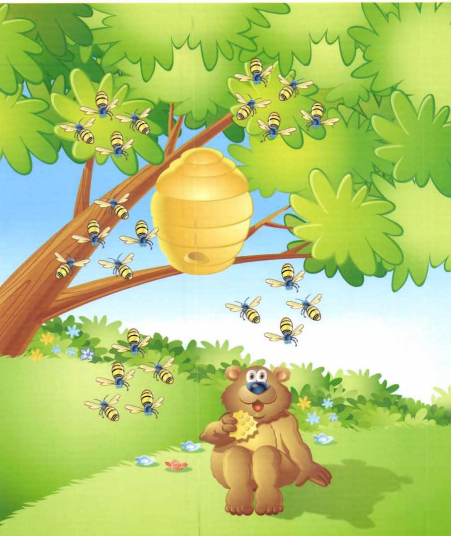 السابقة
التالية
4